COMP6215Semantic Web Technologies
Dr Nicholas Gibbins - nmg@ecs.soton.ac.uk
2019-2020
Course Aims
Understand the key ideas and history behind the Semantic Web
Explain the state of the art in Semantic Web technologies
Gain practical experience of ontology design in OWL
Understand the future directions of the Semantic Web, and its relationship with other Web developments
3
Lecturers
Dr Nicholas Gibbinsnmg@ecs.soton.ac.uk
Dr George Konstantinidis
g.konstantinidis@soton.ac.uk
Prof. Steffen Staabsrs2m14@ecs.soton.ac.uk
4
Course Structure
Three lectures per week:
Monday 1600 in 13/3019
Tuesday 1100 in 7/3023
Thursday 1500 in 13/3019
5
Teaching Schedule
Week 18:	Introduction, RDF and Linked Data (nmg)
Week 19:	SPARQL (nmg)
Week 20:	Ontologies, RDF Schema, Description Logics (nmg)
Week 21:	OWL, Protégé, Ontology Engineering (nmg)
Week 22:	Shacl, schema.org, ontology alignment (srs)
Week 23:	Knowledge graphs and property graphs (srs)
Week 24:	Knowledge Embeddings, RDF stores (srs)
Week 25:	Scaling the Semantic Web (srs)
6
Teaching Schedule
Week 30:	Rules, OWL2 Profiles (gk)
Week 31:	Mapping, GraphQL, Ontology Materialisation (gk)
Week 32:	Ontology-based data access, data integration (gk)
Week 33:	Review
7
Assessment
Examination: 75% (120 minutes, 3 questions from 5)

Ontology design coursework: 25%
Specification published in week 23
Submission due week 30
Feedback due week 33
8
Introduction to the Semantic Web
[Speaker Notes: The World Wide Web was invented by Tim Berners-Lee (amongst others), a physicist working at CERN

TBL’s original vision of the Web was much more ambitious than the reality of the existing (syntactic) Web

TBL (and others) have since been working towards realising this vision, which has become known as the Semantic Web]
The World Wide Web: Past, Present and Future
a goal of the Web was that, if the interaction between person and hypertext could be so intuitive that the machine-readable information space gave an accurate representation of the state of people's thoughts, interactions, and work patterns, then machine analysis could become a very powerful management tool, seeing patterns in our work and facilitating our working together
Berners-Lee, T. (1996) The World Wide Web: Past, Present and Future. https://www.w3.org/People/Berners-Lee/1996/ppf.html
Weaving the Semantic Web
I have a dream for the Web [in which computers] become capable of analyzing all the data on the Web – the content, links, and transactions between people and computers. A ‘Semantic Web’, which should make this possible, has yet to emerge, but when it does, the day-to-day mechanisms of trade, bureaucracy and our daily lives will be handled by machines talking to machines.
T. Berners-Lee (1999) Weaving the Web. San Francisco, CA: Harper
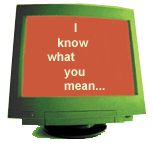 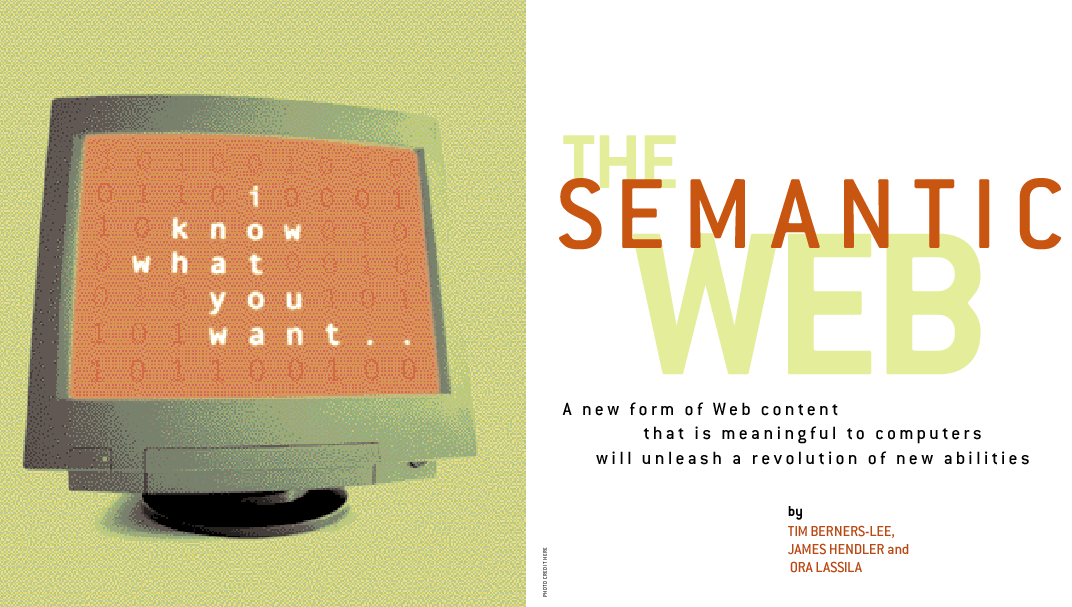 What is the Semantic Web?
“The goal of the Semantic Web initiative is as broad as that of the Web: to create a universal medium for the exchange of data. It is envisaged to smoothly interconnect personal information management, enterprise application integration, and the global sharing of commercial, scientific and cultural data. Facilities to put machine-understandable data on the Web are quickly becoming a high priority for many organizations, individuals and communities.
The Web can reach its full potential only if it becomes a place where data can be shared and processed by automated tools as well as by people.”
W3C (2013) Semantic Web Activity Statement. https://www.w3.org/2001/sw/Activity
The Annotated Web
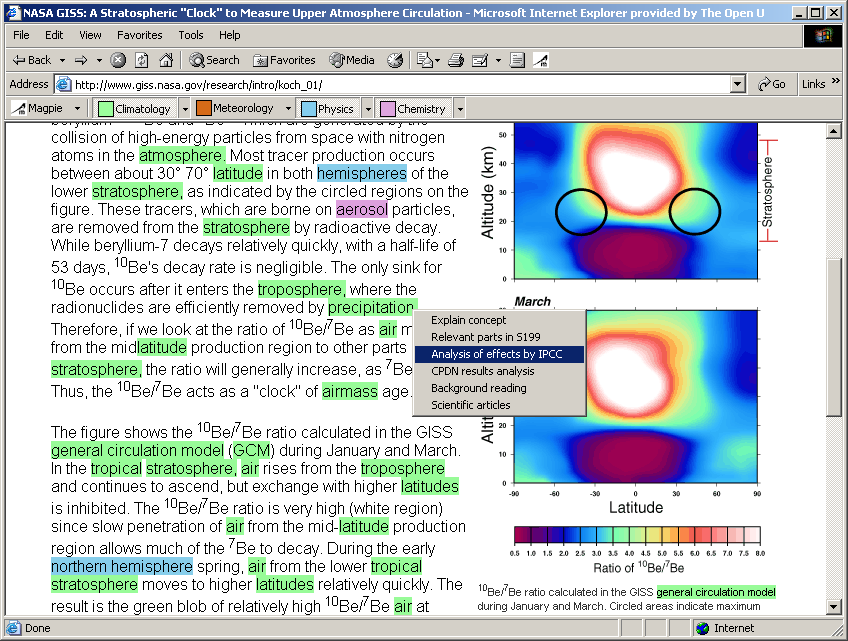 Add structure to unstructured data
Annotate existing web pages
Classify web pages
Use natural language techniques to extract information from web pages
Annotations enable enhanced browsing and searching
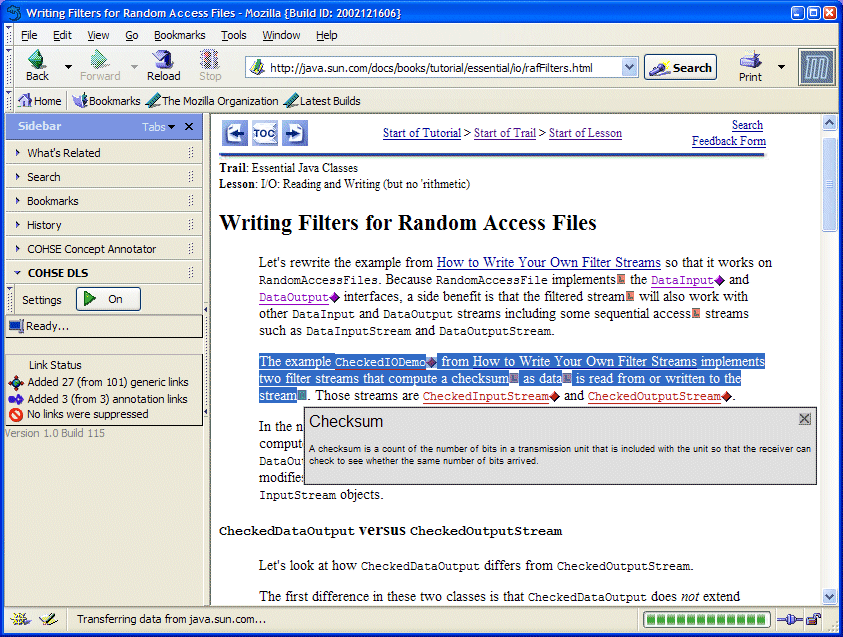 The Web of (Linked) Data
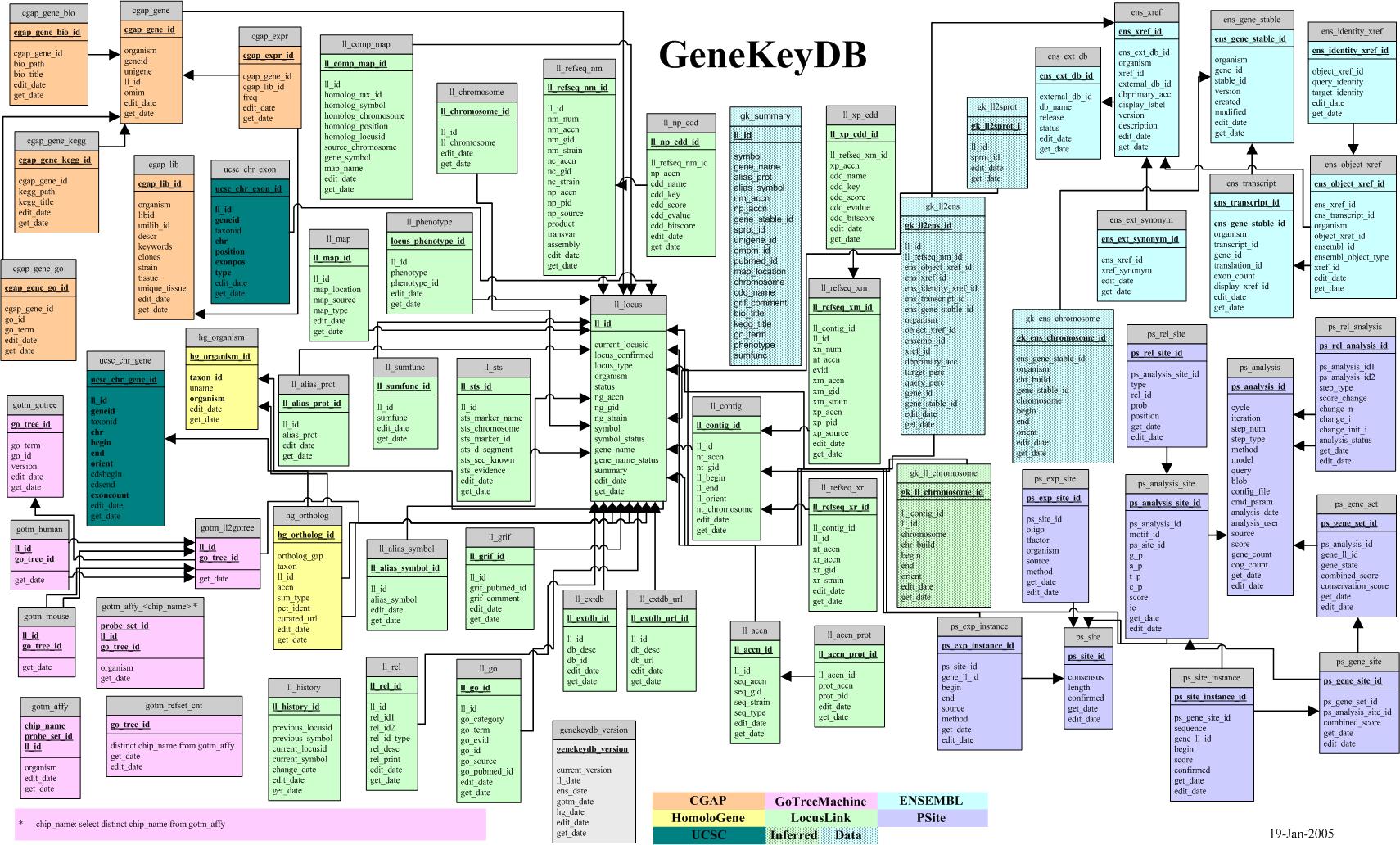 Make the most of the structure you already have
Expose existing databases in a common format
Express database schemas in a machine-understandable form
Common format allows the integration of data in unexpected ways
Machine-understandable schemas allow reasoning about data
Rocket Science (not)
Is this rocket science? Well, not really. The Semantic Web, like the World Wide Web, is just taking well established ideas, and making them work interoperably over the Internet. This is done with standards, which is what the World Wide Web Consortium is all about. We are not inventing relational models for data, or query systems or rule-based systems. We are just webizing them.
Berners-Lee, T. (2001) Business Model for the Semantic Web, http://www.w3.org/DesignIssues/Business
Basic Concepts
The World Wide Web vs. the Semantic Web
The World Wide Web is the Web for people
Information is predominantly textual
Technologies include URI, HTTP, XML, HTML

The Semantic Web is the Web for machines
Information needs to be structured
Technologies include RDF, RDFS, OWL (in addition to those for the Web)
17
Machine readable vs. machine understandable
On the World Wide Web, information needs humans to give it interpretation
Information is predominantly natural language
Difficult to mediate by software agents

On the Semantic Web, information is structured so that it can be interpreted by machines
Humans need not interact directly with Semantic Web information – mediation through agents

Formal meaning is critical to understanding
18
Machine readable vs. machine understandable
XML is a machine readable format:
It can be parsed to give an unambiguous document structure

but

It has no formal meaning
Meanings of XML interchange formats must be explicitly agreed
19
Machine readable: XML
<foo bar=“2003386947”>  <baz qux=“19J”>502-224</baz>  <quux>2</quux>  <quuux>3998SB</quuux></foo>
foo
bar=2003386947
baz
quux
quuux
quz=19J
502-224
2
3998SB
20
Machine readable: XML
<order ref=“2003386947”>  <part catalogue=“19J”>502-224</part>  <quantity>2</quantity>  <customer>3998SB</customer></order>
order
ref=2003386947
part
quantity
customer
catalogue=19J
502-224
2
3998SB
21
Machine readable vs. machine understandable
RDF is a machine understandable format
The structures generated by an RDF parser have a formal meaning
RDF is a framework for interchange formats that provides a base level of common understanding
RDF provides basic notions of classes and properties
RDF enables simple inference (certain types of deduction may be made from existing knowledge)
22
Semantic Web Technical Architecture
Signature
Encryption
The Semantic Web layer cake
User Interface and Applications
Attribution
Trust
Proof
Explanation
OWL
Rules
SPARQL(queries)
Ontologies +Inference
RDF Schema
Metadata
RDF
XML + Namespaces
Standard syntax
Identity
URI
Unicode
24
Resource Description Framework
Underlying model of triples used to describe the relations between entities
Subject-Predicate-Object (compare Entity-Attribute-Value)
Predicates are analogous to link types
edited by
RDF Semantics
Pat Hayes
subject
predicate
object
[Speaker Notes: Network knowledge representation
Labelled, directed graph
Entities as nodes, relations as edges]
Example
Take a citation:
Tim Berners-Lee, James Hendler and Ora Lassila. The Semantic Web. Scientific American, May 2001

We can identify a number of distinct statements in this citation:
There is an article titled “The Semantic Web”
One of its authors is a person named “Tim Berners-Lee” (etc)
It appeared in a publication titled “Scientific American”
It was published in May 2001
26
Example
We can represent these statements graphically:
2001-05
date
The Semantic Web
Tim Berners-Lee
name
creator
title
James Hendler
name
creator
publishedIn
Ora Lassila
creator
name
Scientific American
title
Example
There are two types of node in this graph:
Literals, which have a value but no identity(a string, a number, a date)


Resources, which represent objects with identity(a web page, a person, a journal)
Scientific American
Example
Resources are identified by URIs
Properties are resources that are used as predicates
Collection of properties constitutes a vocabulary (or ontology)
http://purl.org/dc/elements/1.1/title
http://www.scientificamericancom/
Scientific American
subject
predicate
object
Resource Description Framework
RDF is a framework for representing information about resources
Triple-based data model (abstract syntax)
Uses URIs to identify resources and relations
Model-theoretic semantics
Various serialisation formats (RDF/XML, Turtle, JSON-LD, RDFa, etc)
30
RDF Vocabulary Description Language
RDF lets us make assertions about resources using a given vocabulary 
RDF does not let us define these domain vocabularies by itself

RDF Schema is an RDF vocabulary which we can use to define other vocabularies
Define classes of objects and their relationship with other classes
Define properties that relate objects together and their characteristics
31
Mixing Vocabularies
2001-05
date
The Semantic Web
Tim Berners-Lee
name
creator
title
James Hendler
name
creator
publishedIn
Ora Lassila
creator
name
foaf
dc
Scientific American
title
bibo
[Speaker Notes: The triple-based graph model makes it possible to mix terms from different vocabularies in the same graph]
OWL Web Ontology Language
RDF Schema is not expressive enough for many applications
Only supports explicit class/property hierarchies
Only supports global range and domain constraints

OWL provides more expressive features:
Property restrictions (local range/cardinality/value constraints)
Equivalence and identity relations
Property characteristics (transitive/symmetric/functional)
Complex classes (set operators, enumerated classes, disjoint classes)
33
SPARQL
The SPARQL Protocol and RDF Query Language
Expressive SQL-like language for querying RDF systems
HTTP-based RESTful protocol
34
Next Lecture:Vocabularies and Applications
35